Работа кружка  «Юный исследователь»
4 класс
Классный руководитель:Булейко Л.В.
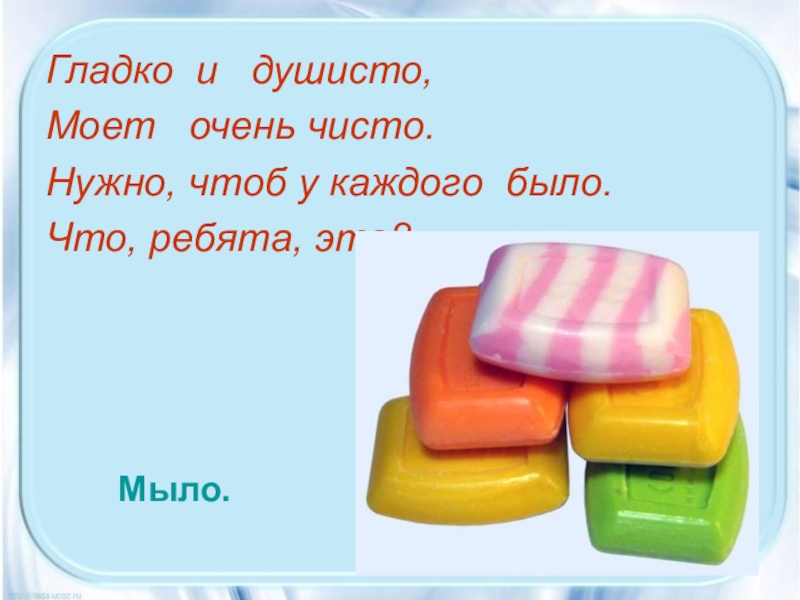 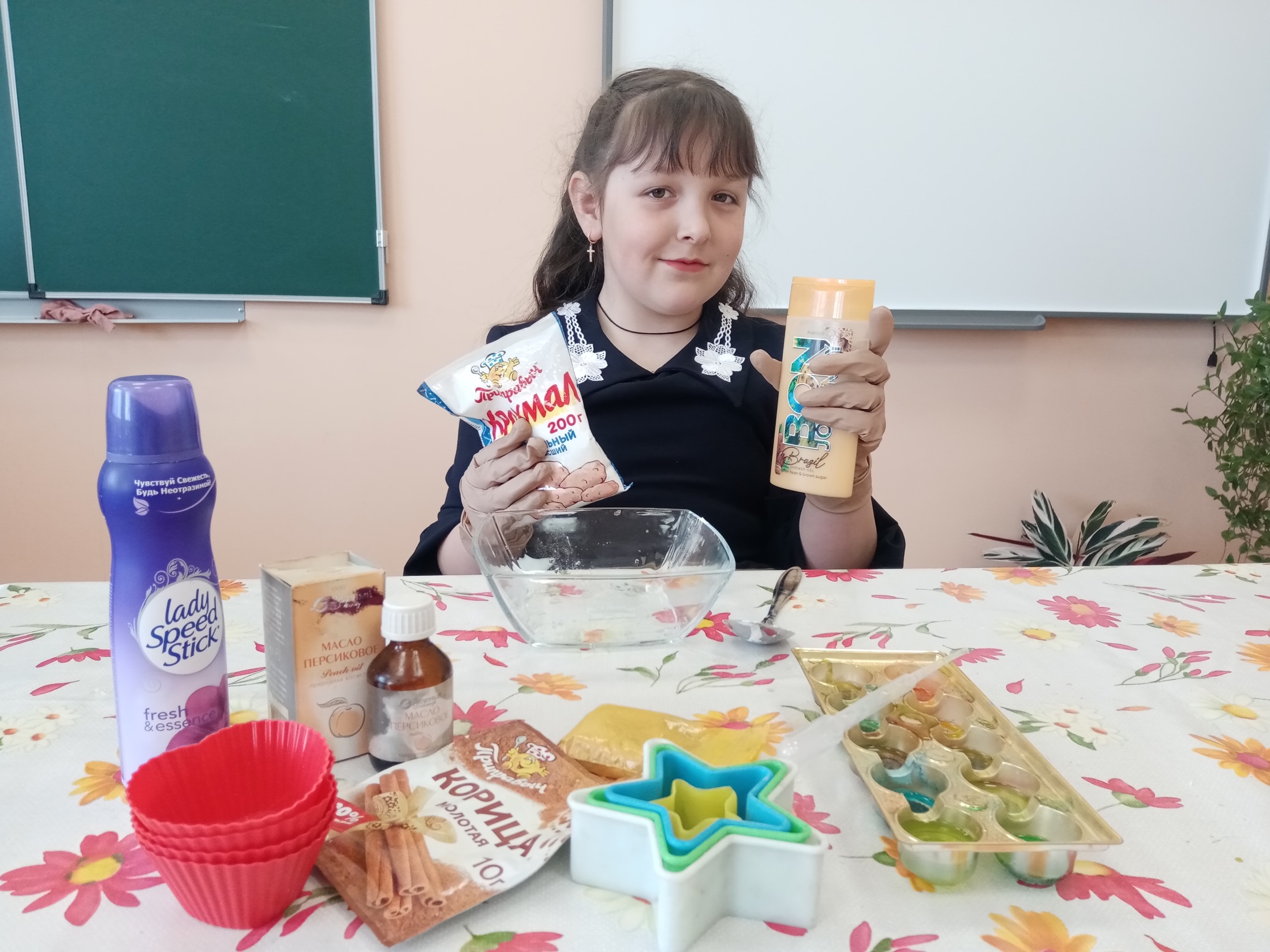 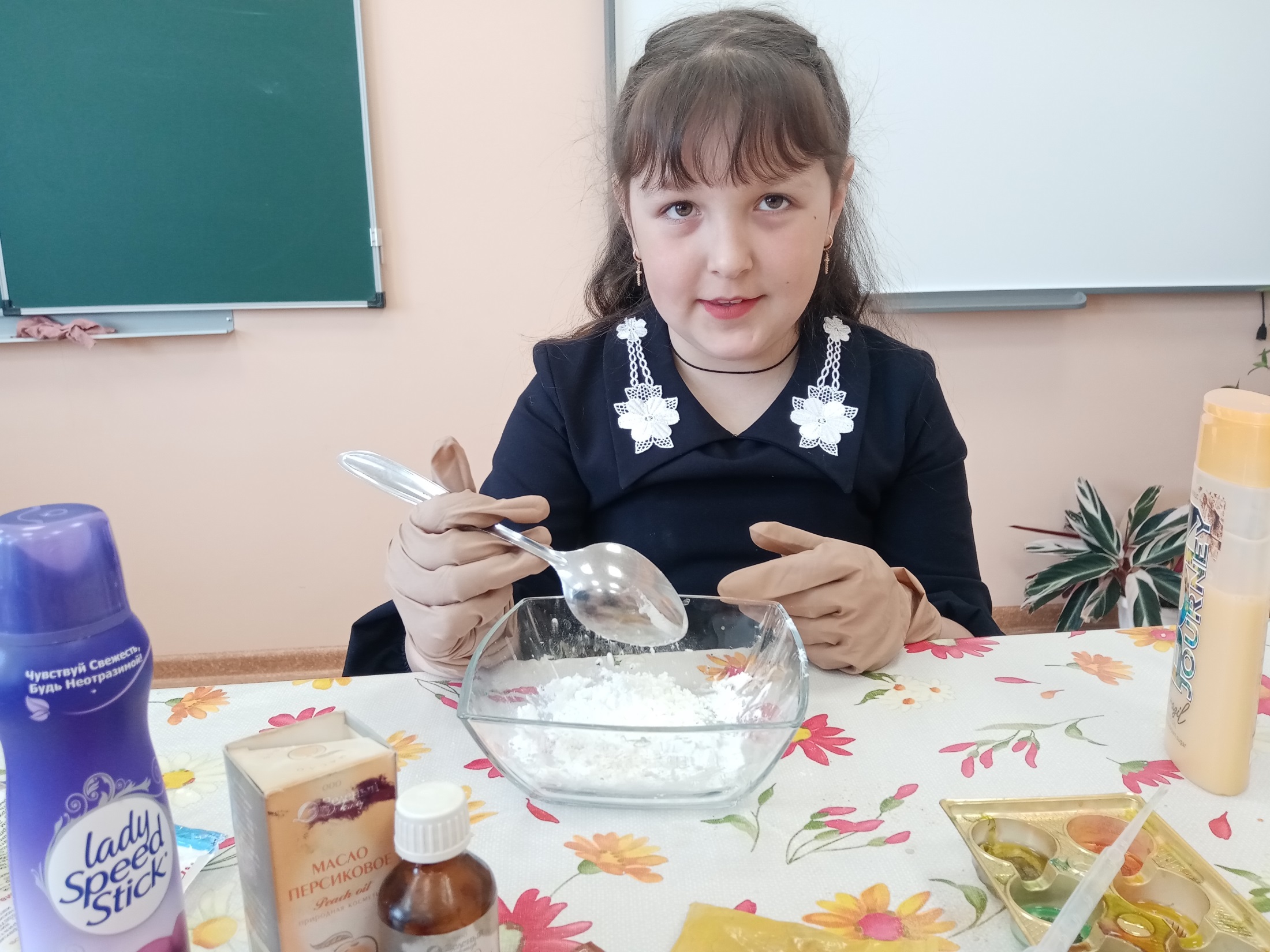 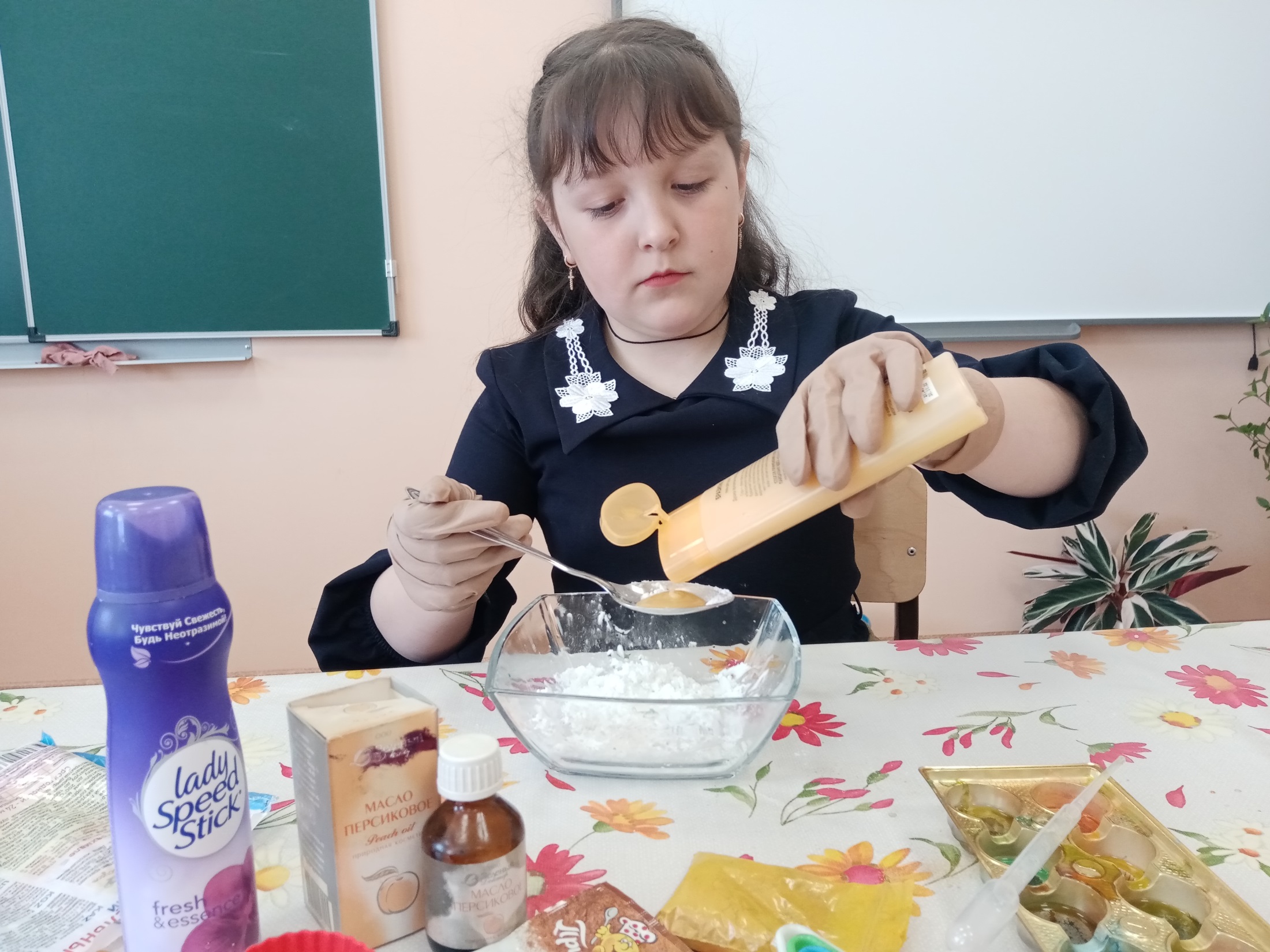 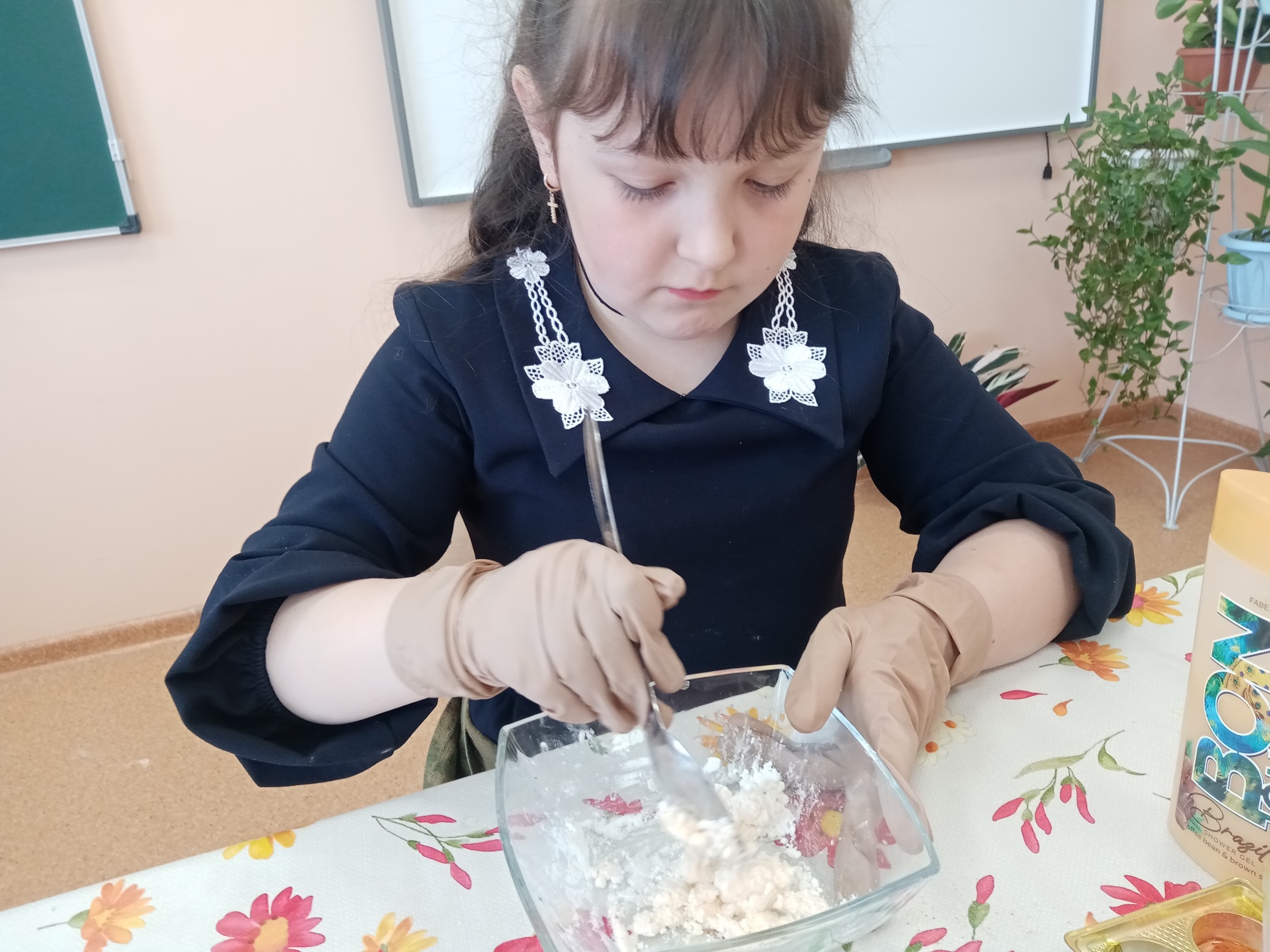 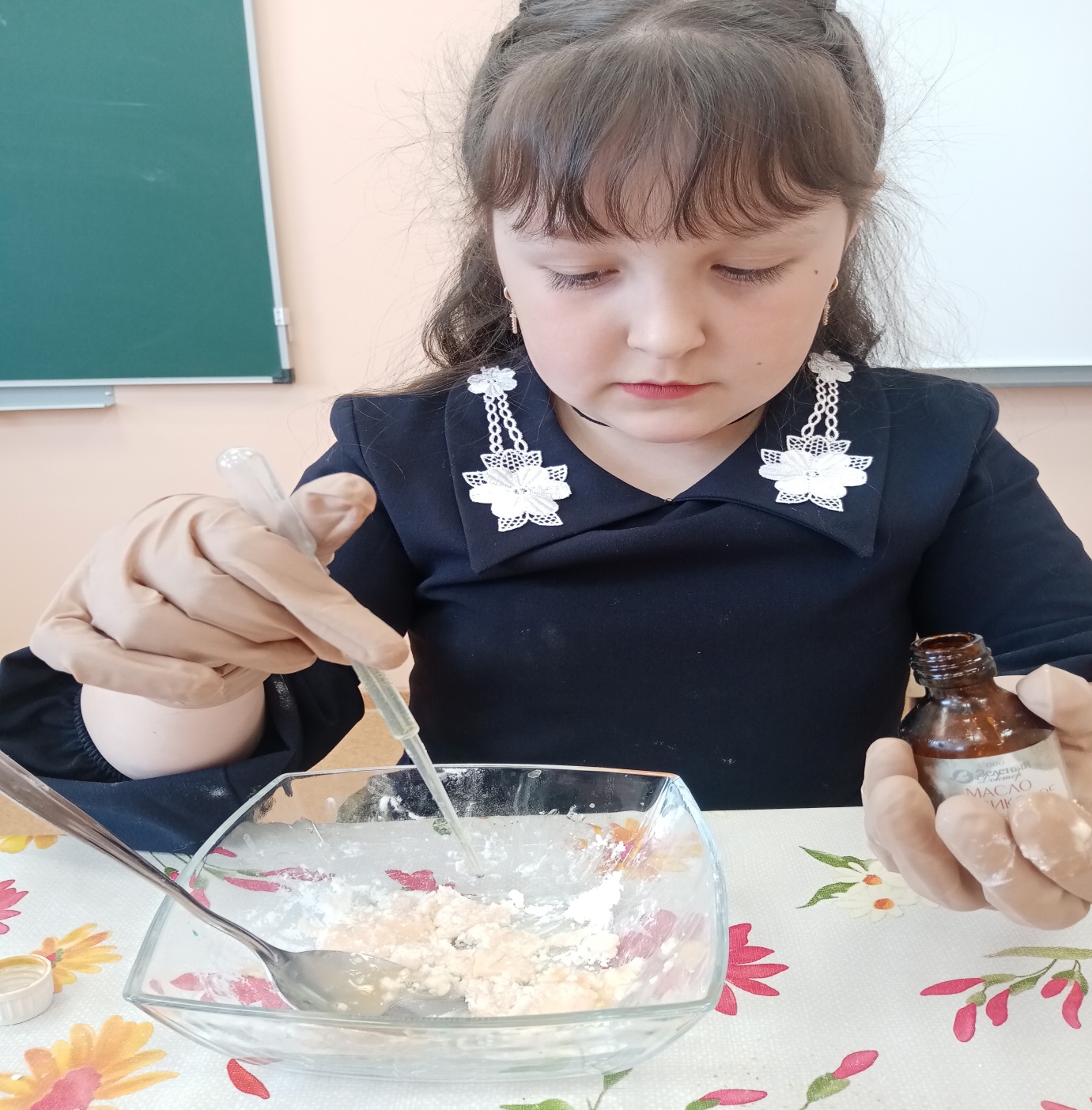 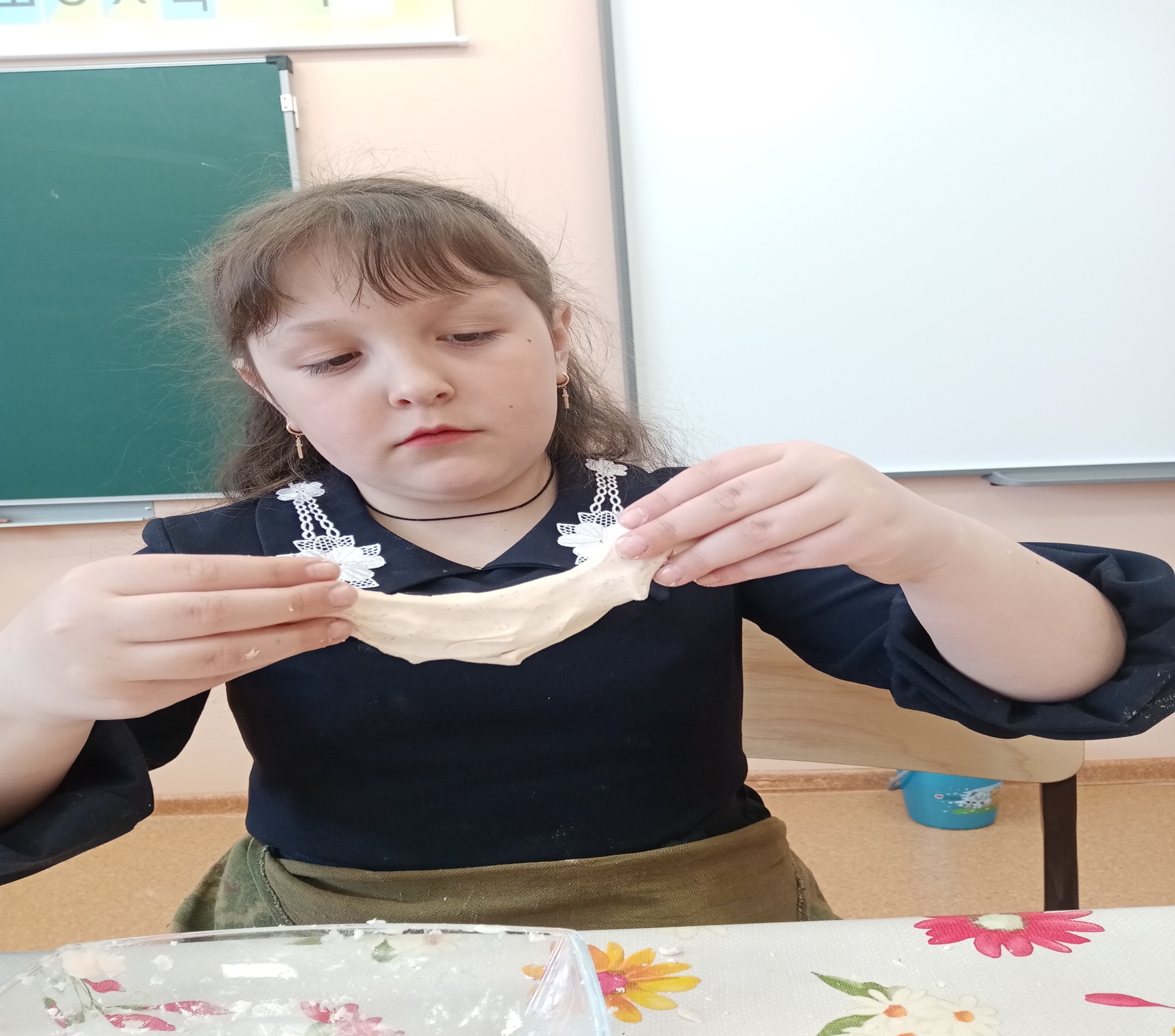 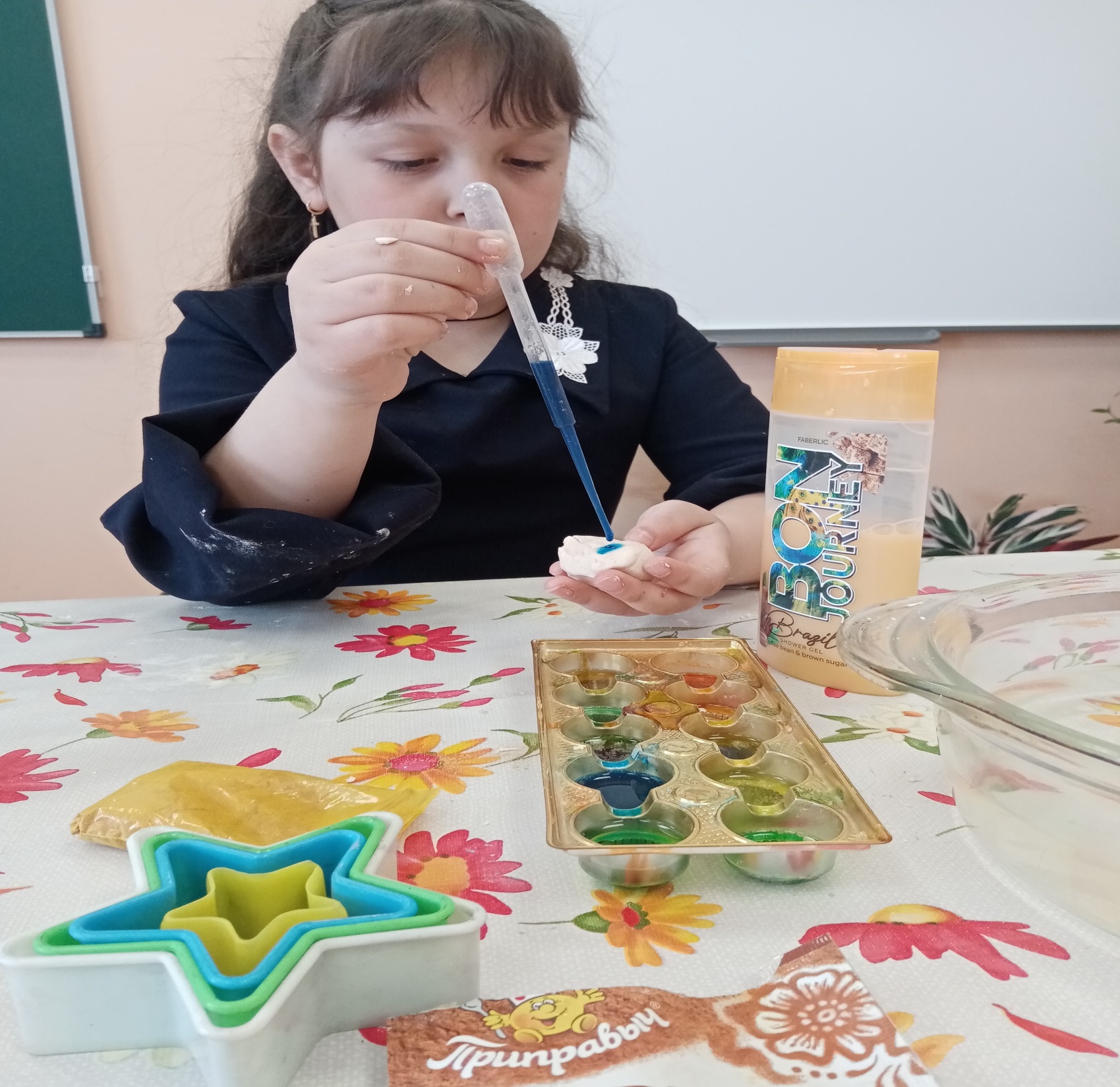 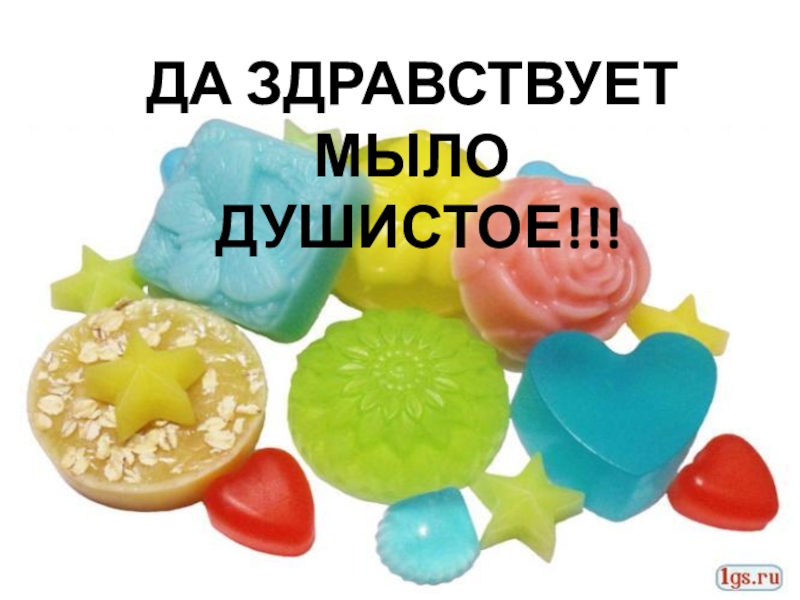 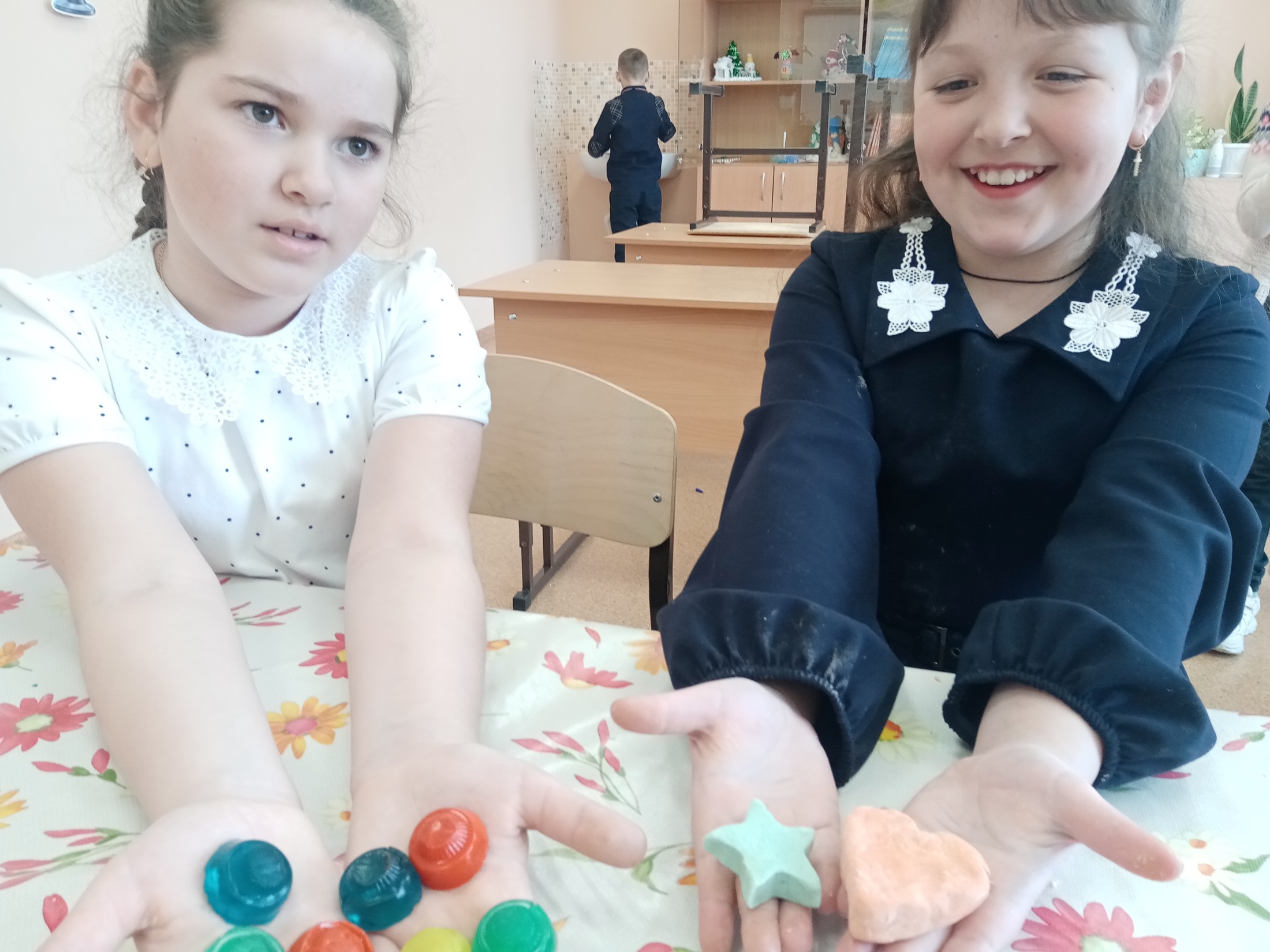